The burglar
Vocabulary
burglary  /ˈbɜːɡləri/ enter a building illegally and steal things

guard /ɡɑːd/ keep watch 
gate /ɡeɪt/ a part of a fence that opens like a door



handcuffs  /ˈhændkʌfs/ two metal rings that lock around a prisoner’s wrist
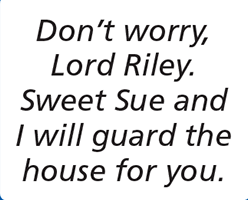 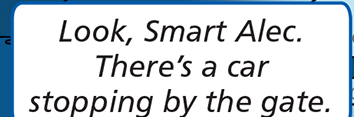 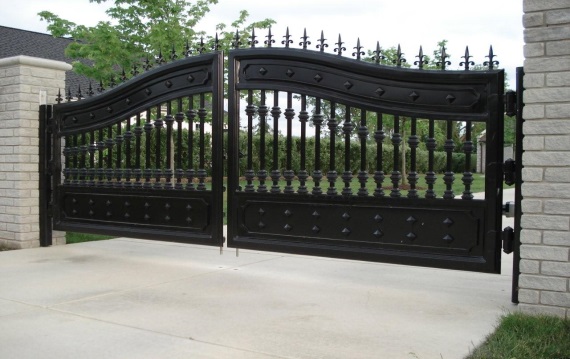 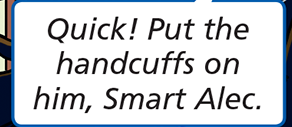 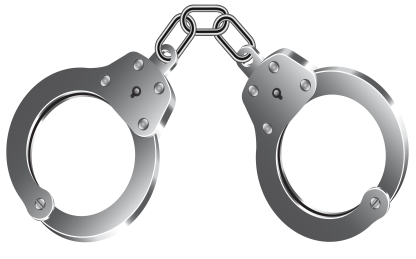